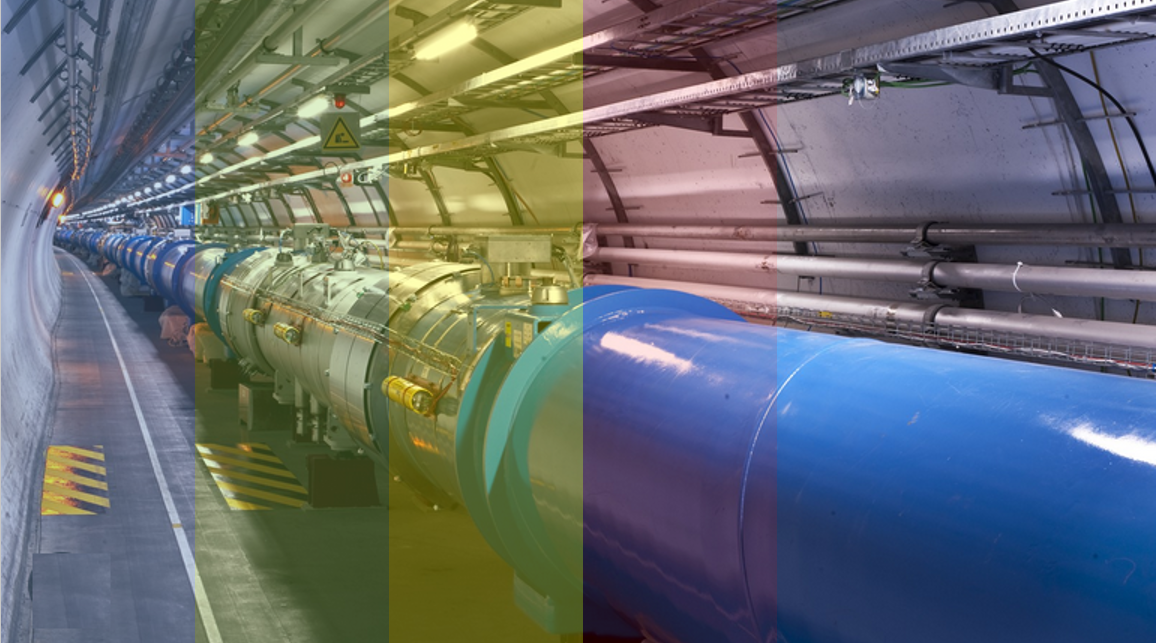 Modern trends of high energy accelerators development
Anton Bogomyagkov, Eugene Levichev
Budker Institute of Nuclear Physics
Novosibirsk, Russia
JINR, Dubna, 1 - 5 April 2024
Too many projects and proposals…
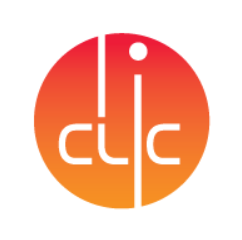 Large Hadron Collider
CEPC/SppC
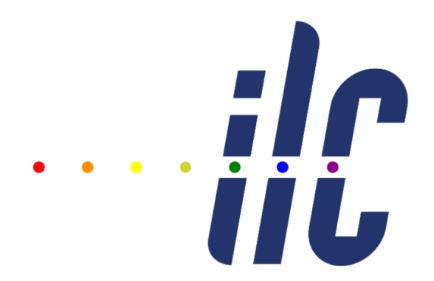 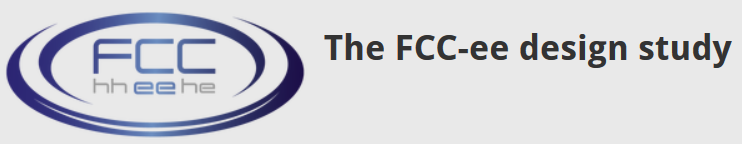 International Linear Collider
Compact Linear Collider
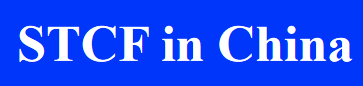 Novosibirsk Super Charm Tau Factory
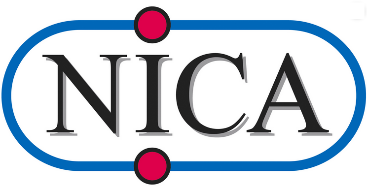 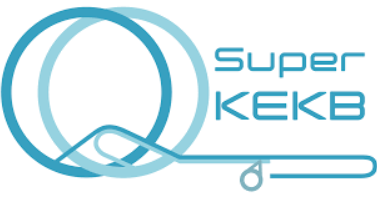 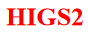 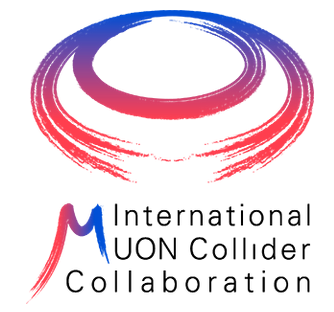 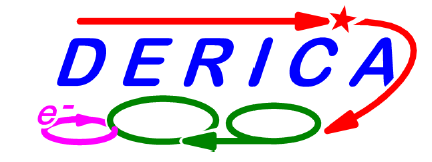 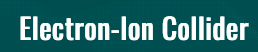 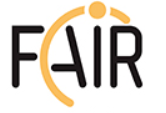 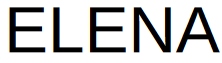 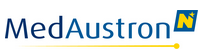 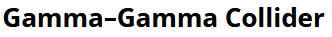 Too many proposals. We apologize we cannot consider them all.
How to reveal trends?
Easy, just look at our Chinese colleagues…
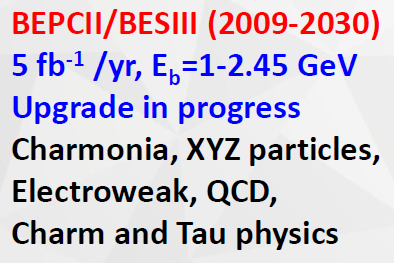 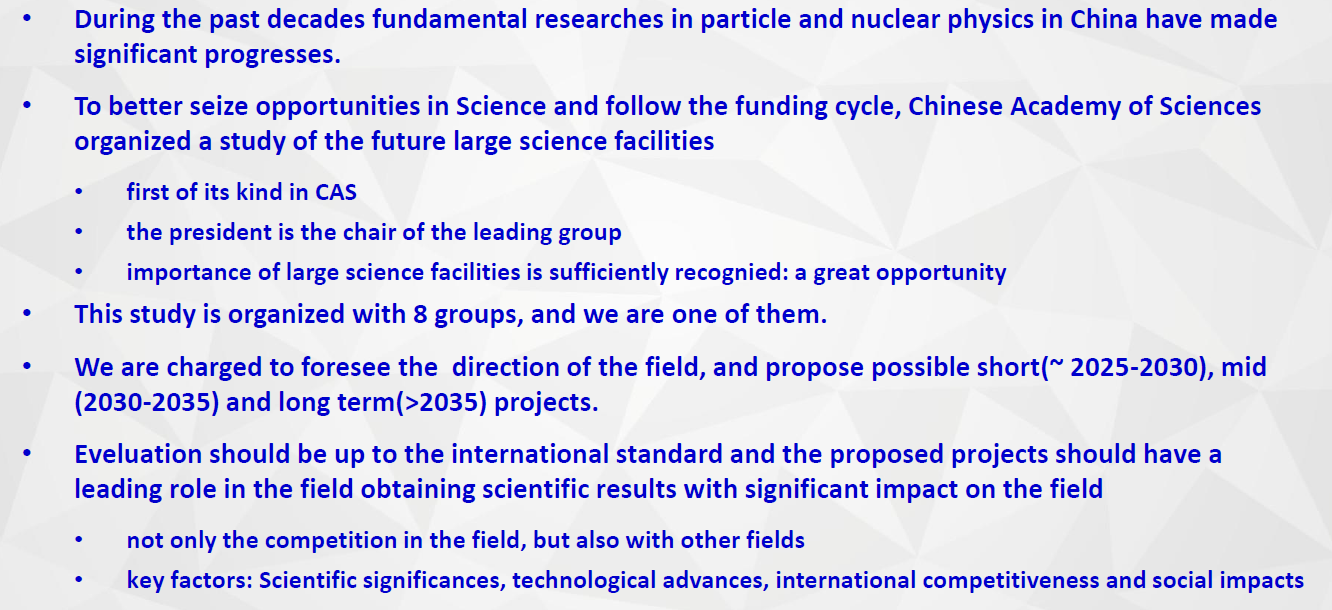 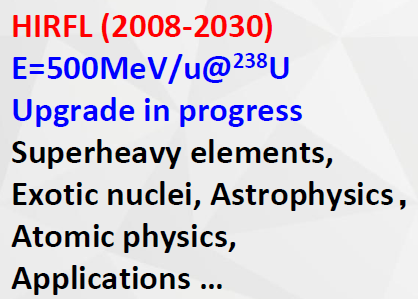 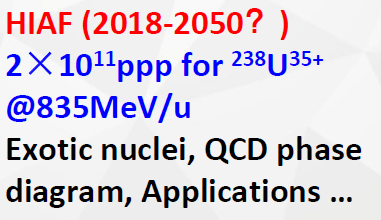 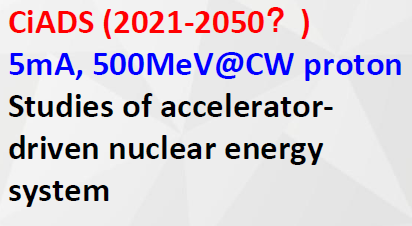 Yi-Fang Wang, Director IHEP CAS, 16/09/2022
Existing Acc Projects
China accelerator proposals
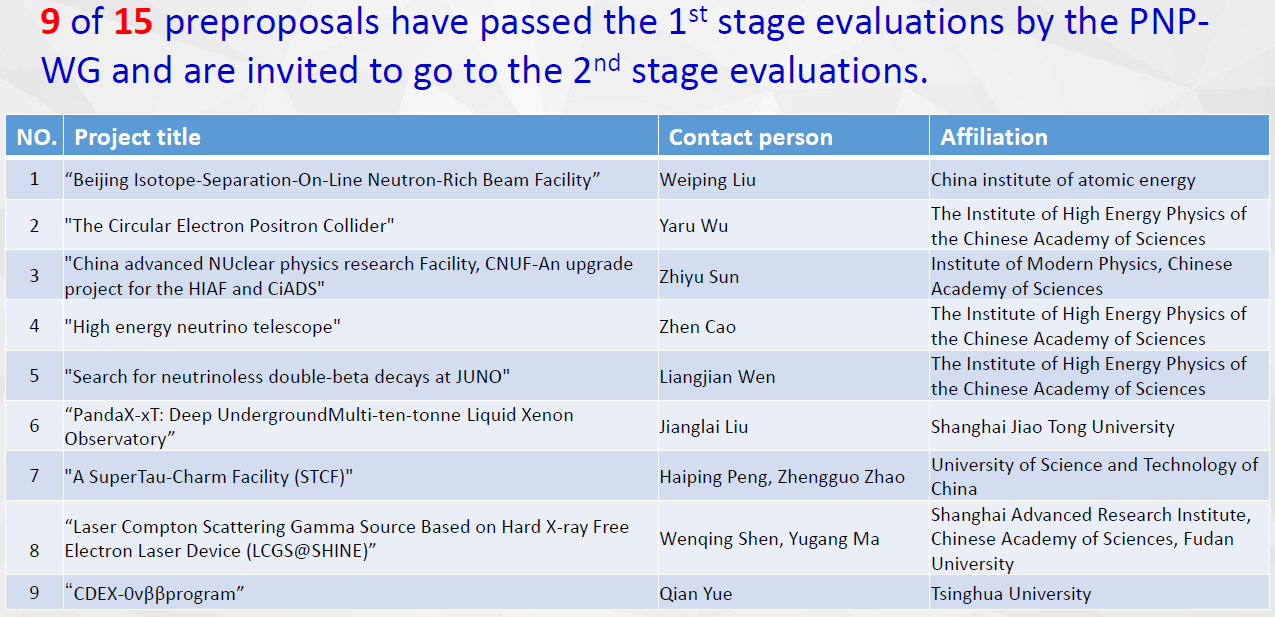 Accelerator project
[Speaker Notes: 5 accelerator projects were given to government.]
Review results
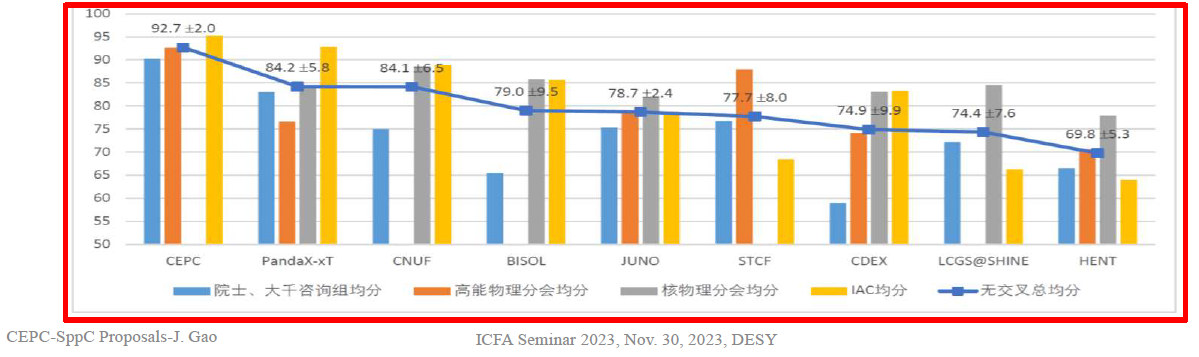 Credits to Jie Gao
Nuclear physics facility
(talk by Lijun Mao)
Higgs Factory
(talk by Jie Gao)
X-fel for gamma Compton source
Super Tau-Charm Factory
Gigascience
SCALE:
Midiscience
Megascience
Megascience
Isotope separation facility
Midiscience
Size classification
►Gigascience: extremely large facilities (~10…100 km).

LHC upgrade HL-LHC, HE-LHC, LHeC; lepton linear colliders ILC (Japan), CLIC, FCC-ee, FCC-hh and FCC-he (CERN); CEPC/SppC (China), etc.

►Megascience: large facilities (~0.5-10 km).

Super KEKB Factory (Japan); SCTF (Russia), STCF (China), NICA (Dubna), EIC (USA), CNUF (China), FAIR (Darmstadt), etc.

►Midiscience: middle-size facilities (~100-500 m).

HIGGS2 (Duke University), MEDAUSTRON (Vienna), CNAO (Pavia), INOK (Sarov), VEPP-6 (Novosibirsk), etc.

►Miniscience: small facilities (< 100 m).

VEPP-2000 (Novosibisrk), -tron (Novosibirsk), DERICA (Dubna), IOTA (USA), ELENA (CERN), LEPTA (Dubna), etc.
Disclaimer
Since all future projects are still evolve, their parameters (and even configuration) we will present below may differ from those you know.
Gigascience
►Extremely large facilities (~10…100 km).

LHC upgrade HL-LHC, HE-LHC, LHeC; lepton linear colliders ILC (Japan), CLIC, FCC-ee, FCC-hh and FCC-he (CERN); CEPC/SppC (China), Muon Collider Higgs Factory, XCC FEL-based -collider, etc. Z-factory collider in Protvino?
Future Circular Colliders (FCC) Study - CERN
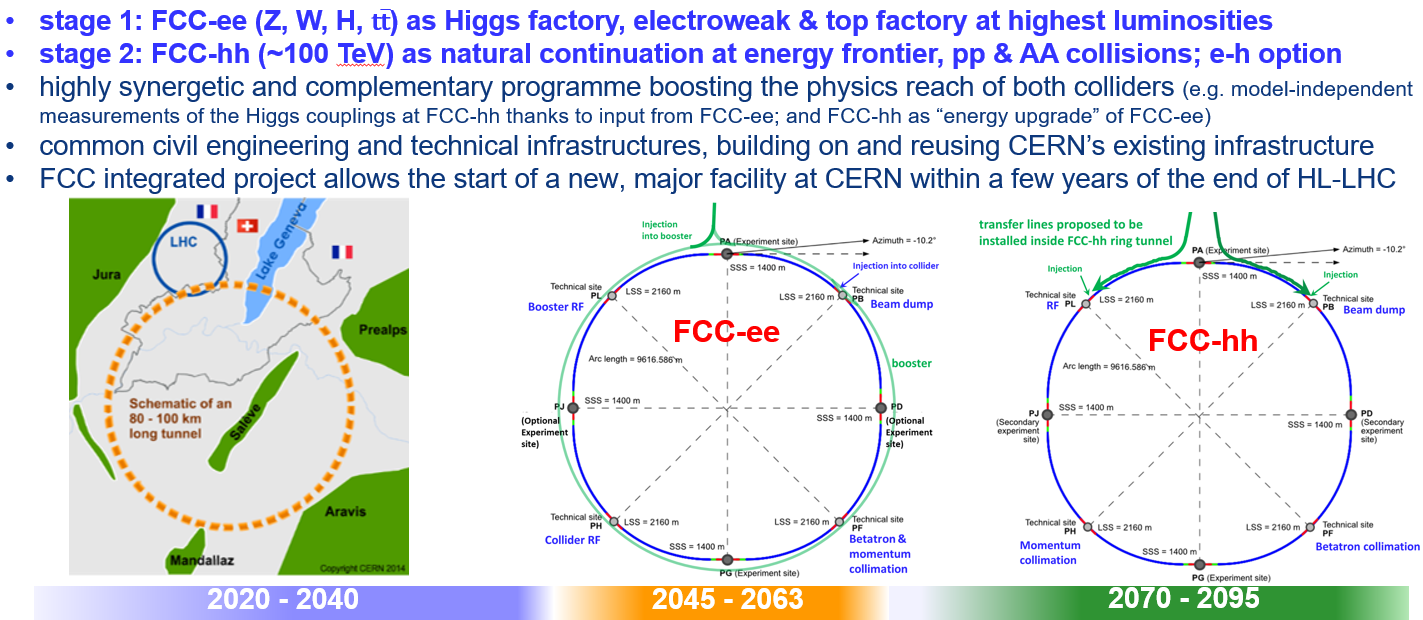 FCC-ee key features and layout
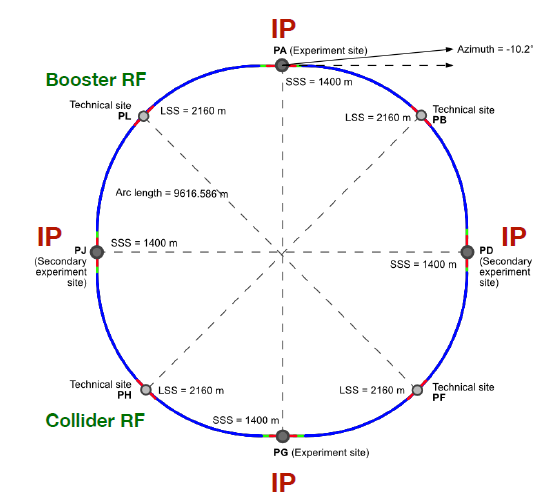 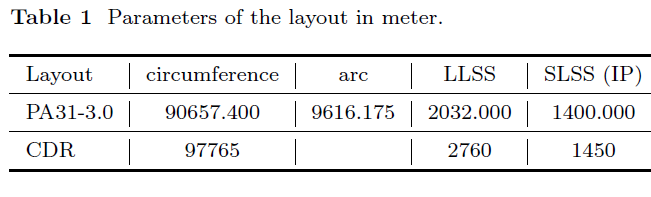 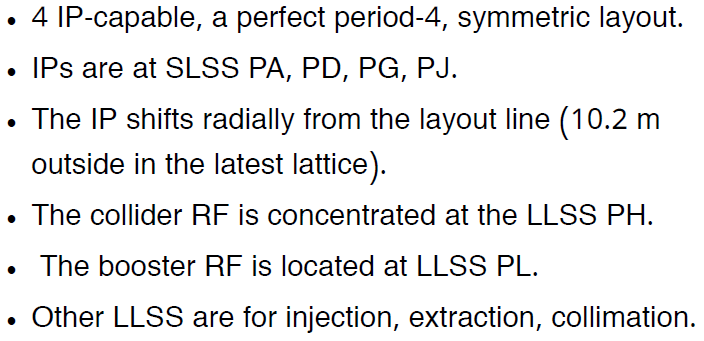 Crab Waist collision technology is a major trend to increase luminosity in FCC-ee as well as in all other future electron-positron colliders
Crab Waist (P.Raimondi, 2006)
x
-
+
e
e
Li
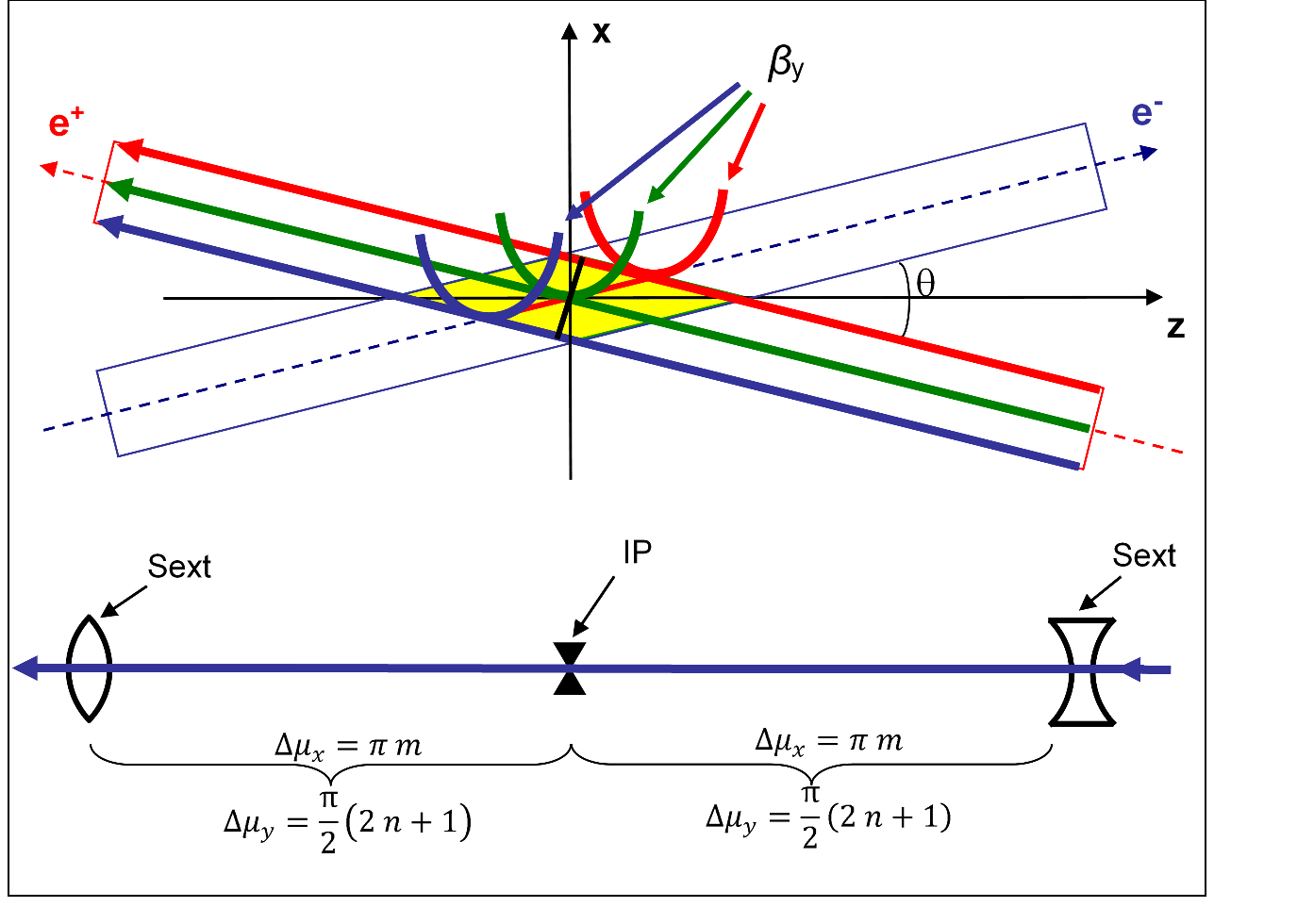  ∙x

z
2z
2x
11
CW vs Head-on
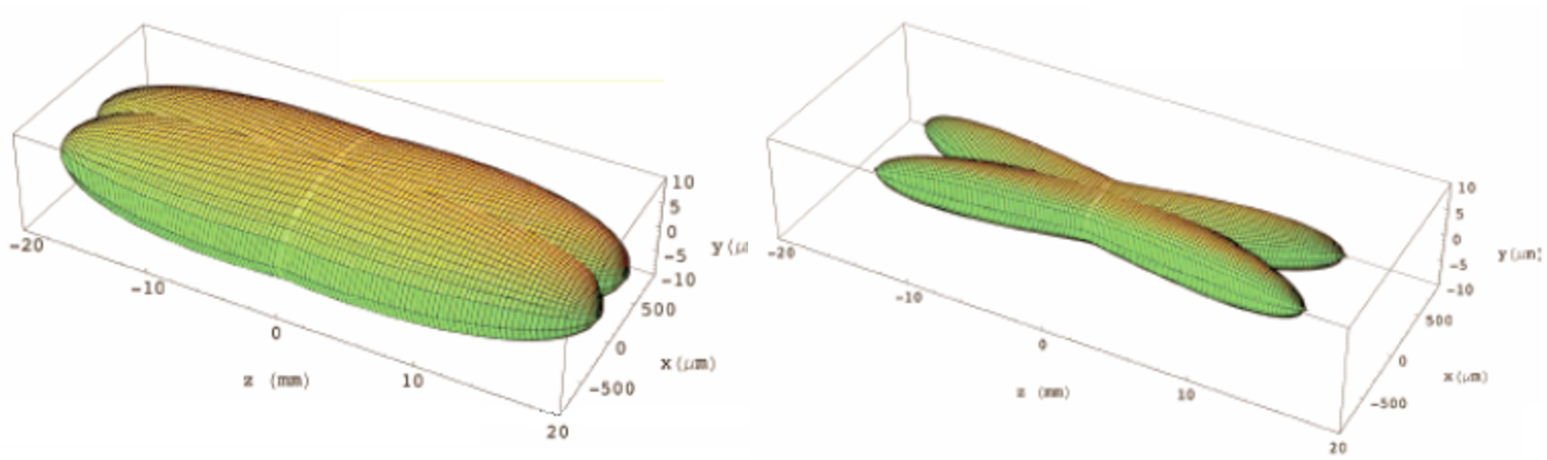 Interaction area
Int.area
Head-on (almost)
Crab-Waist
We can not squeeze the beams due to Hour Glass effect
We can squeeze the beams, increase particle density and luminosity
Luminosity plot vs betatron tunes
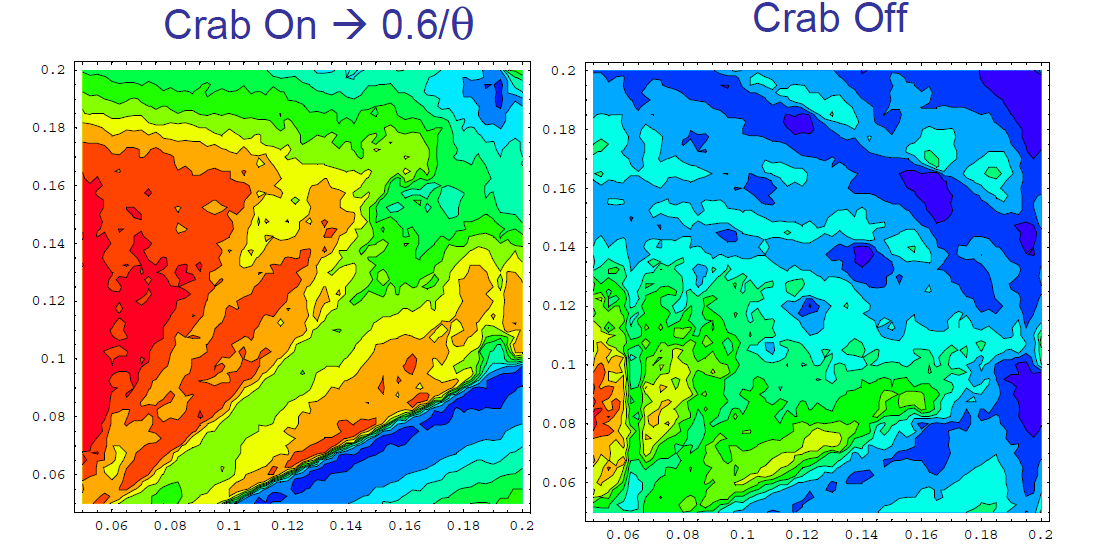 Red area = high luminosity
FCC-ee main parameters
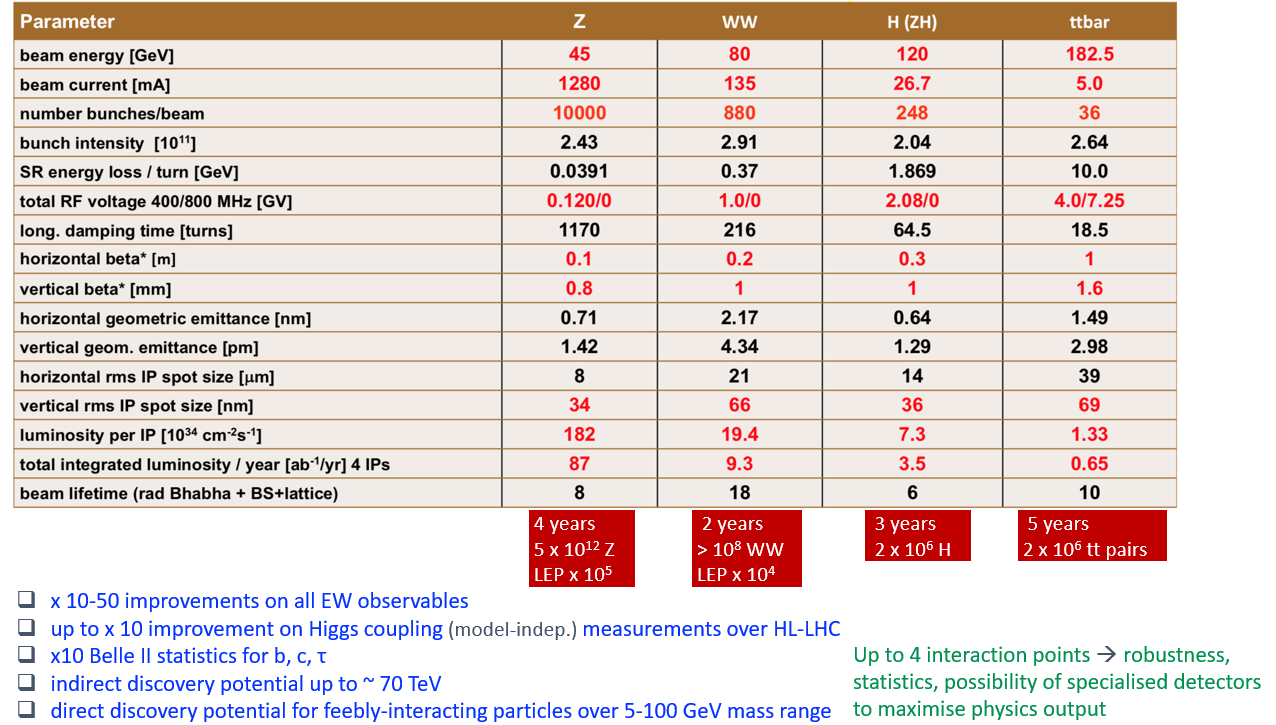 FCC-ee is the second now…
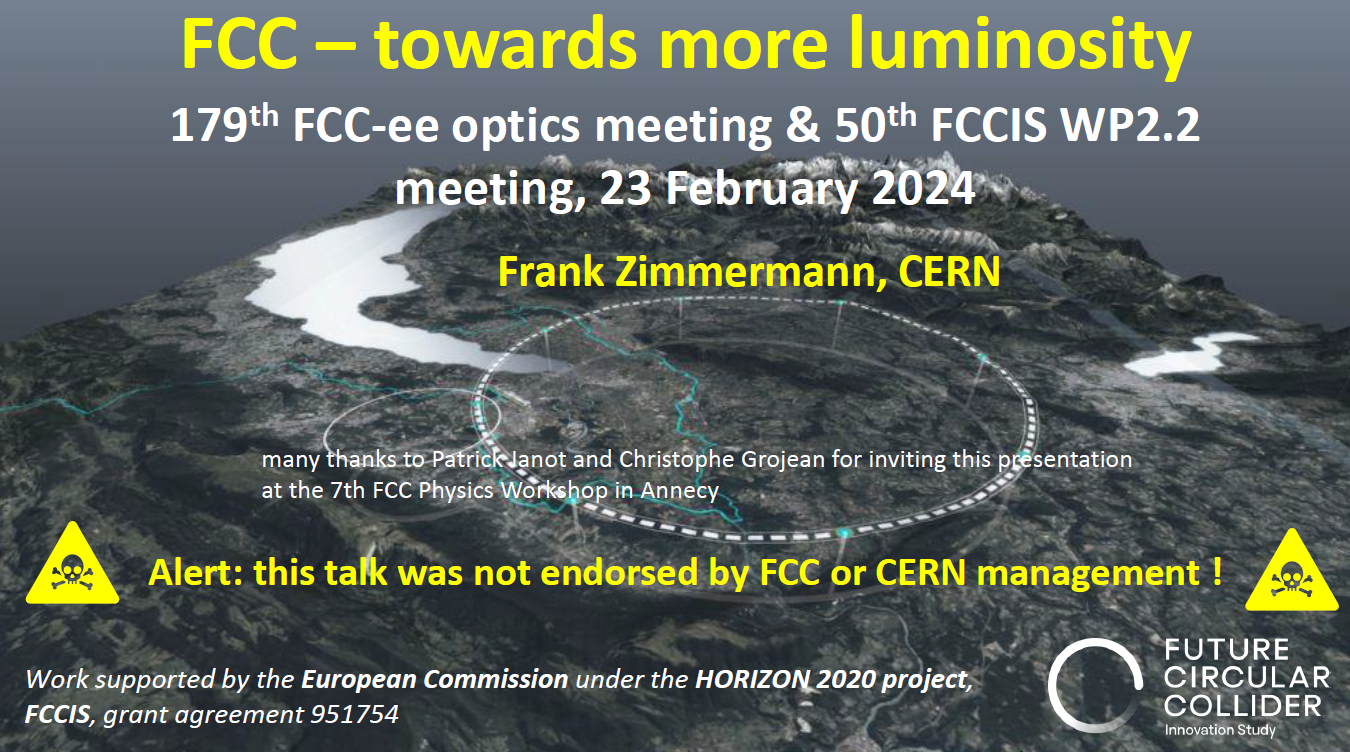 Presently Chinese CEPC exceeds FCC-ee in the peak luminosity!
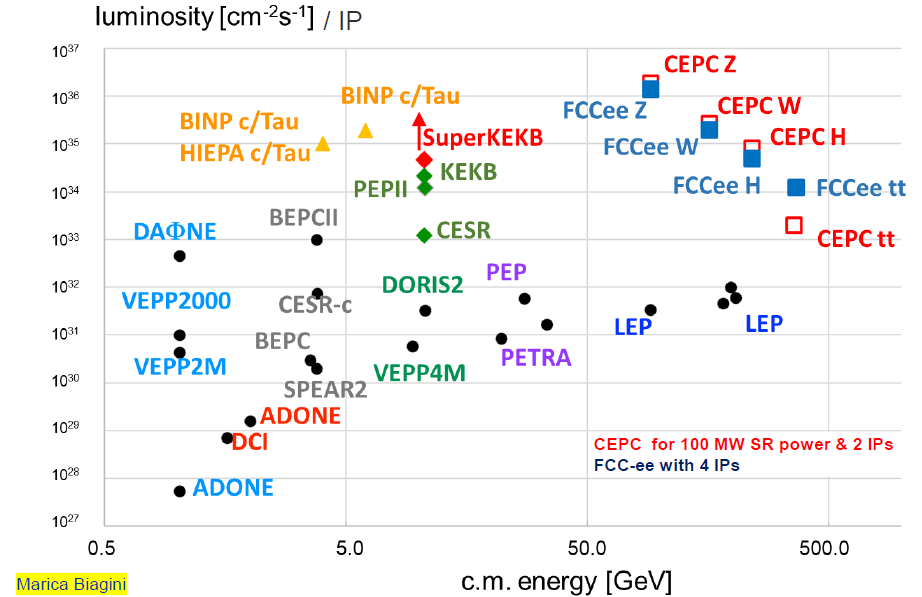 As it seems, too long design study at first improves parameters but after some time starts to degrade them (like asymptotic series approximation) 
FCC-hh main parameters
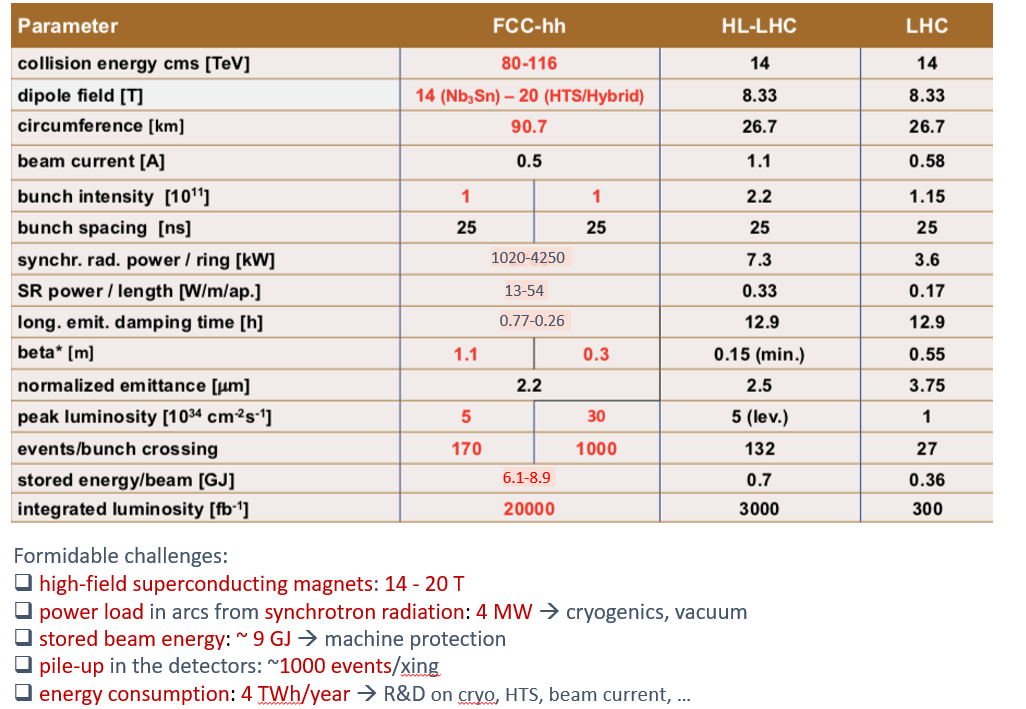 Crucial issue for all extremely high energy hadron colliders is high field superconducting magnet.
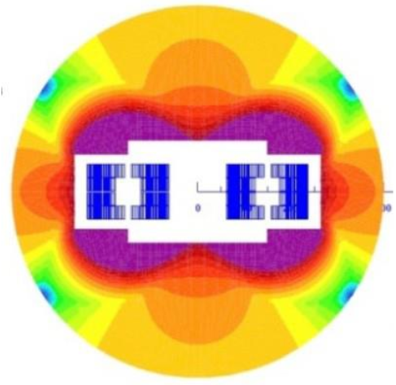 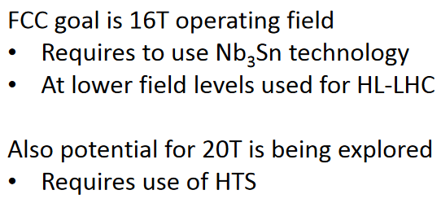 Gigascience in Russia?
Z-Factory in Protvino
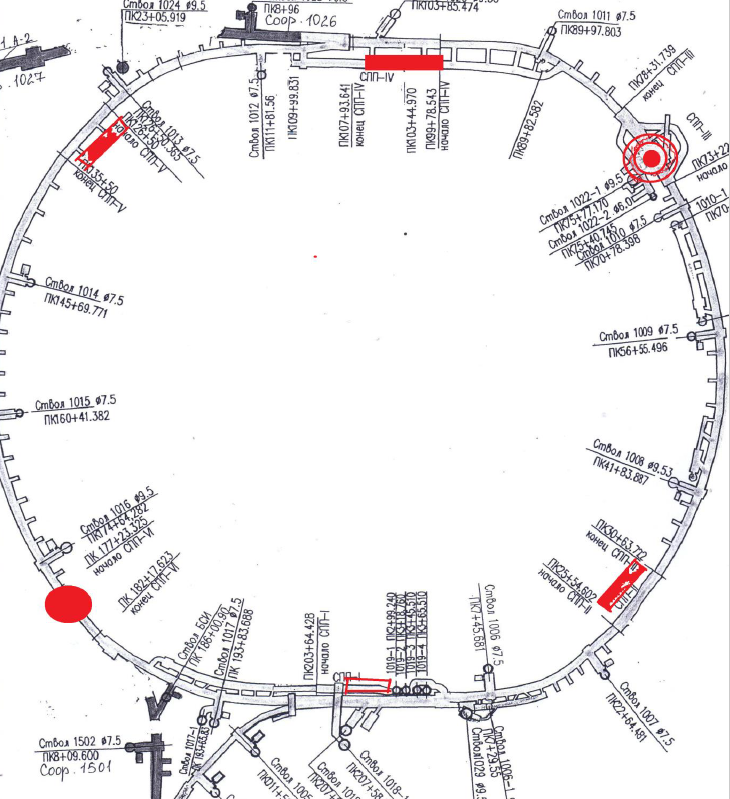 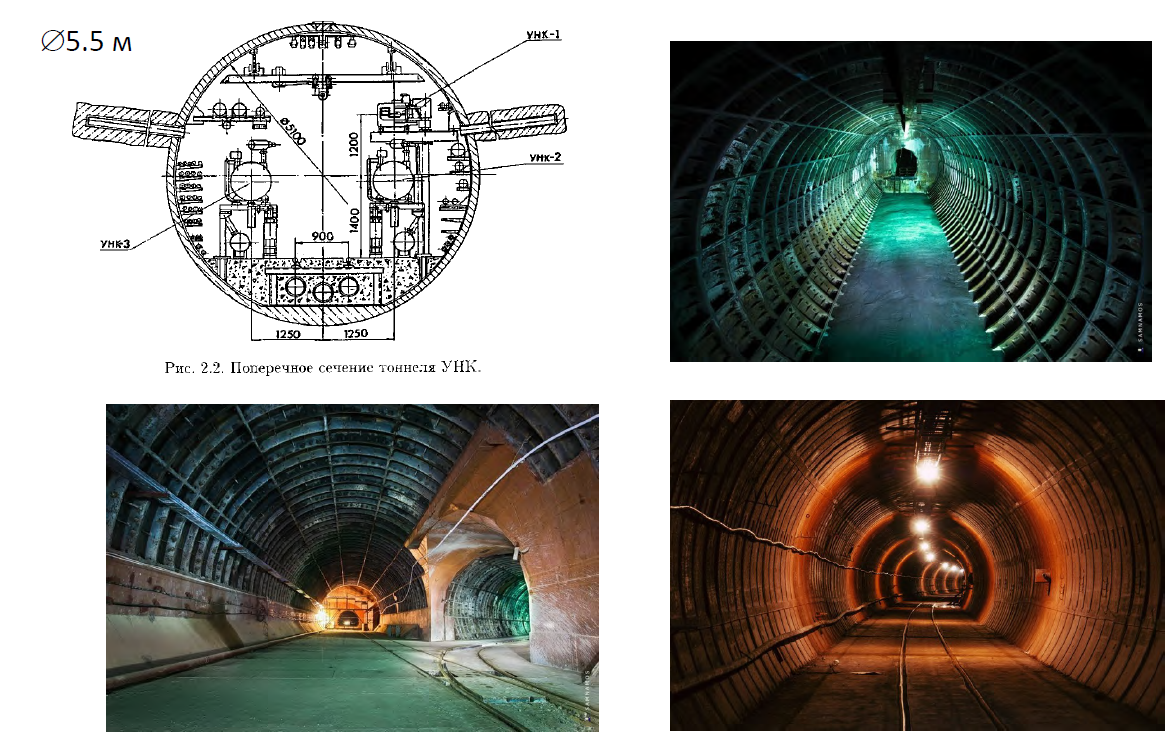 Gigascience in Russia?
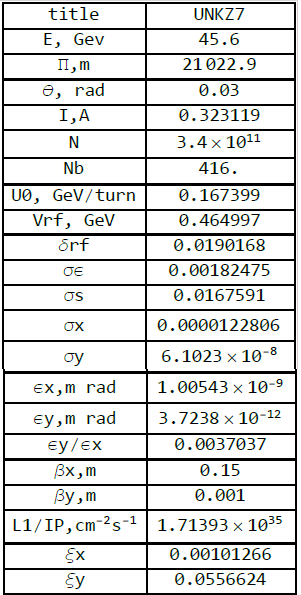 Z-Factory in Protvino: first trial.
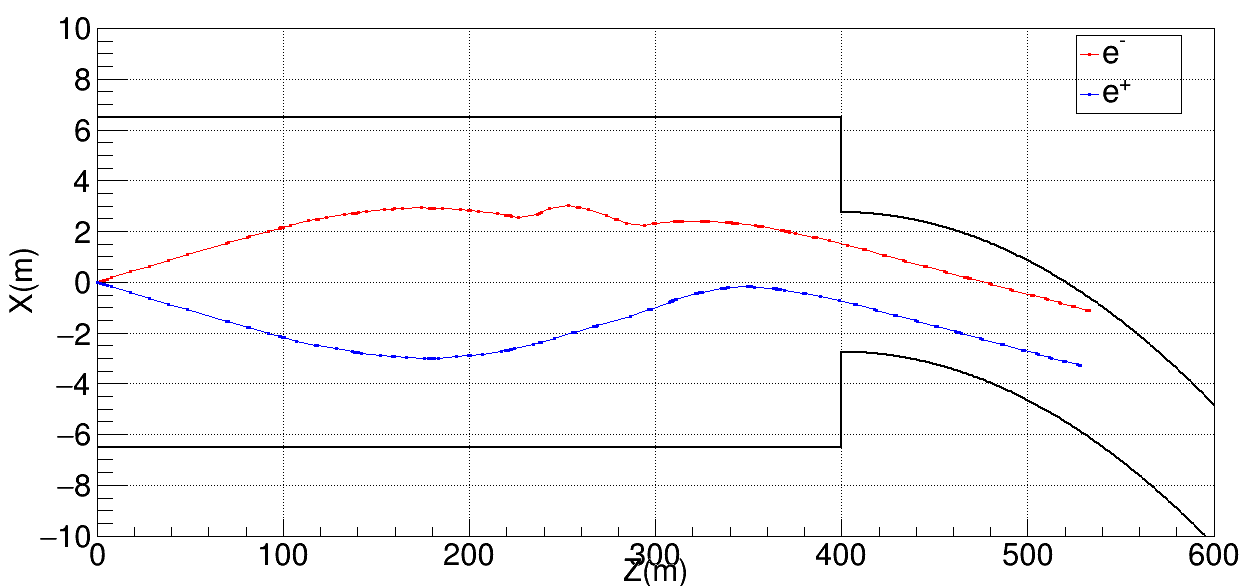 Ready infrastructure drastically reduces the cost. Currently, construction work is very expensive!
Gigascience in Russia?
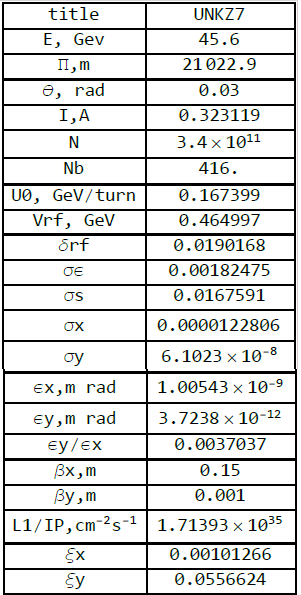 Z-Factory in Protvino: first trial.
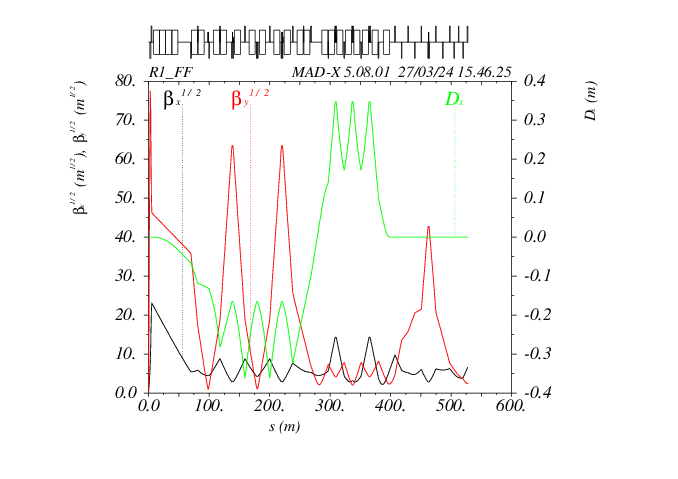 CCSY
CRAB
CCSX
IP
[Speaker Notes: Optics functions figure, trajectories in FF]
Megascience
►Large facilities (~0.5-10 km).

Super KEKB Factory (Japan); SCTF (Russia), STCF (China), NICA (Dubna), EIC (USA), CNUF (China), FAIR (Darmstadt), etc.
EIC design concept (BNL, USA)
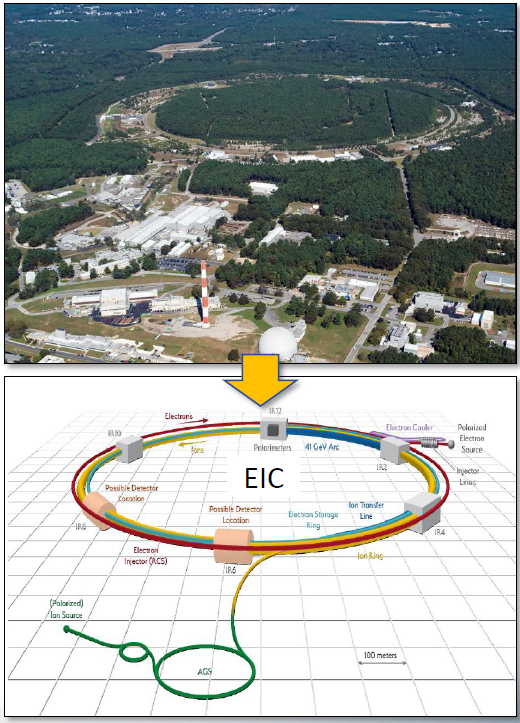 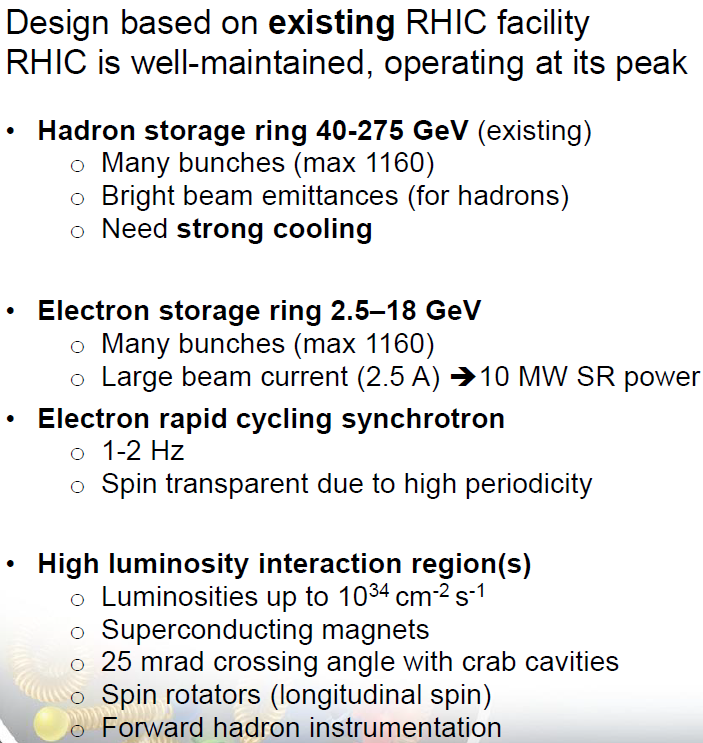 EIC: cooling is necessary
Intrabeam scattering (IBS): Lorentz boosted Coulomb scattering inside bunches
Higher charge and smaller emittances increase IBS growth rate
IBS rates for EIC parameters ~2 hour
Beam cooling methods needed to counteract IBS
The EIC cooler requires up to 150 MeV electron beam with average electron current of ~100 mA (15 MW)
Requires design of a world-class SRF ERL
Electron/hadron beams separate and rejoin each other (adjustable R56)
Electron source/accelerator must be extremely “quiet” (no substructure, no noise, etc.)
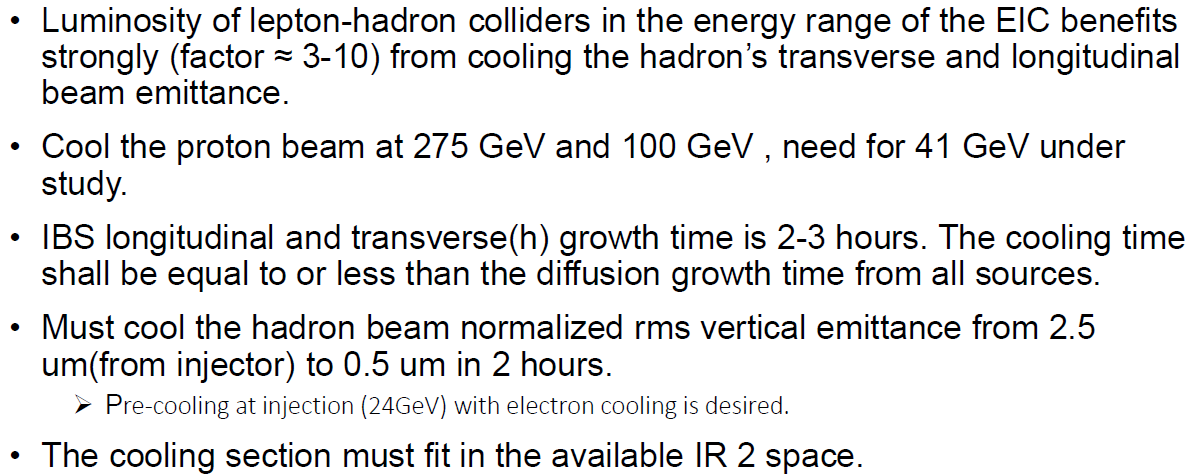 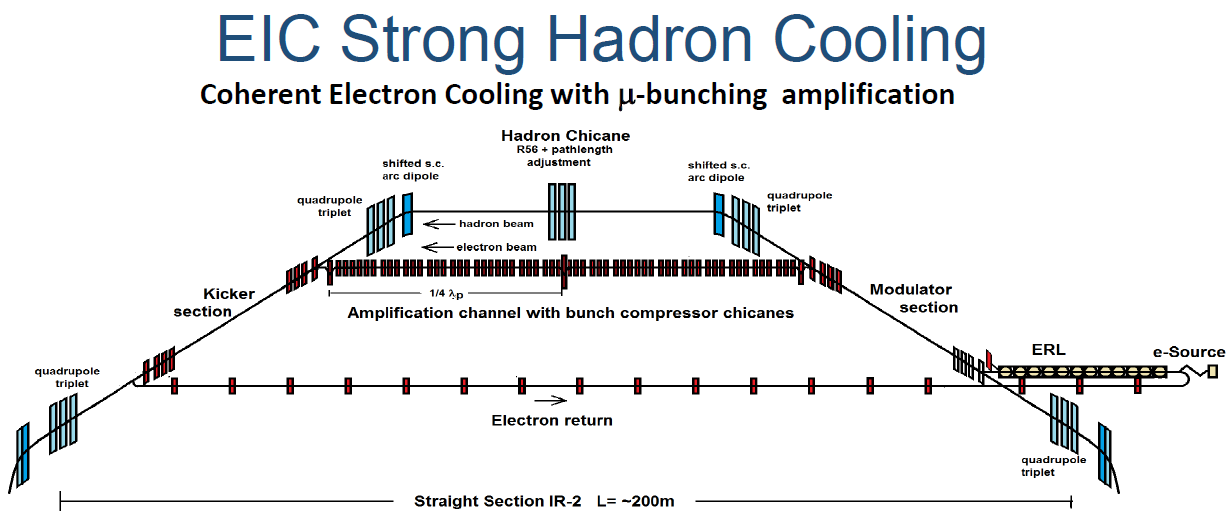 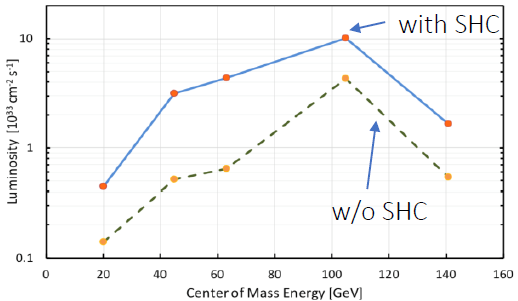 CNUF (China)
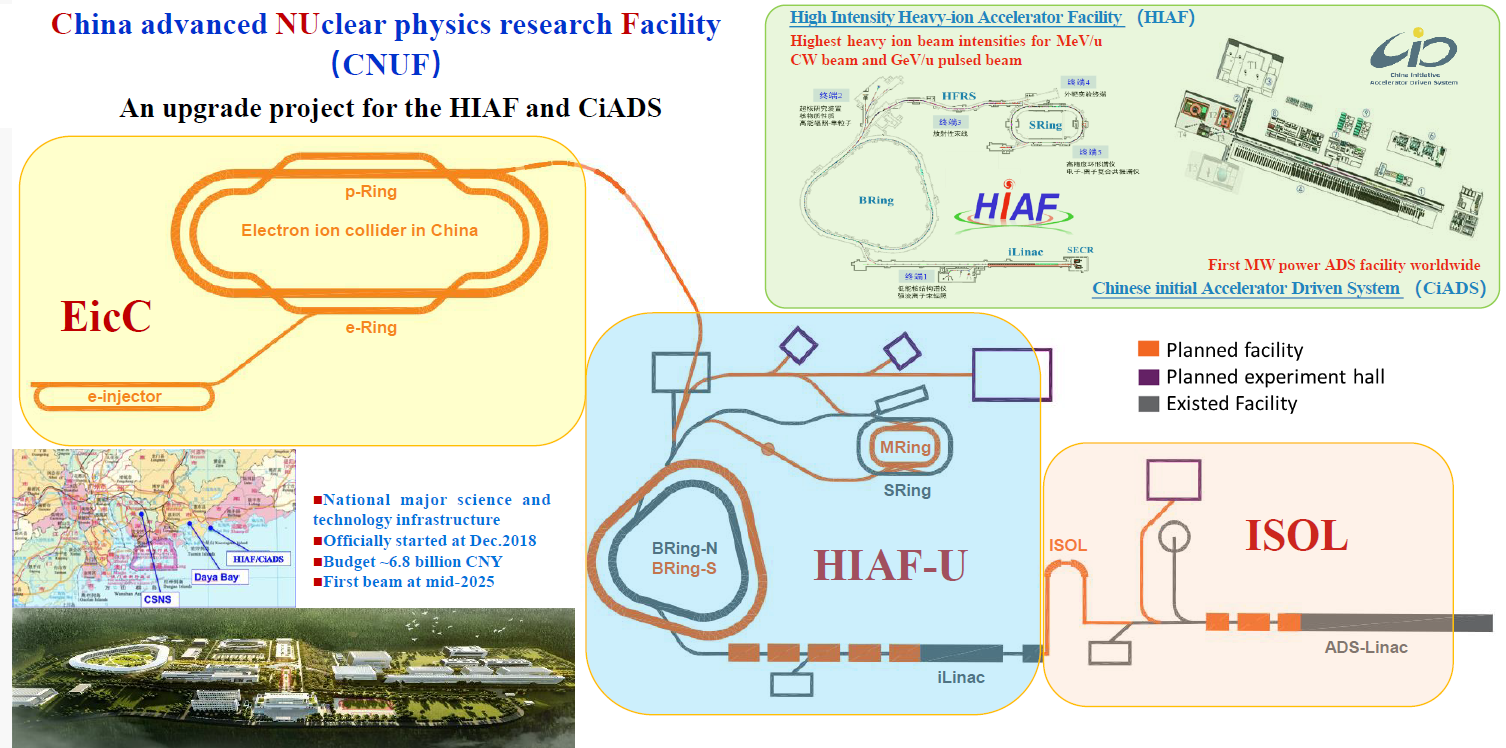 CNUF parameters
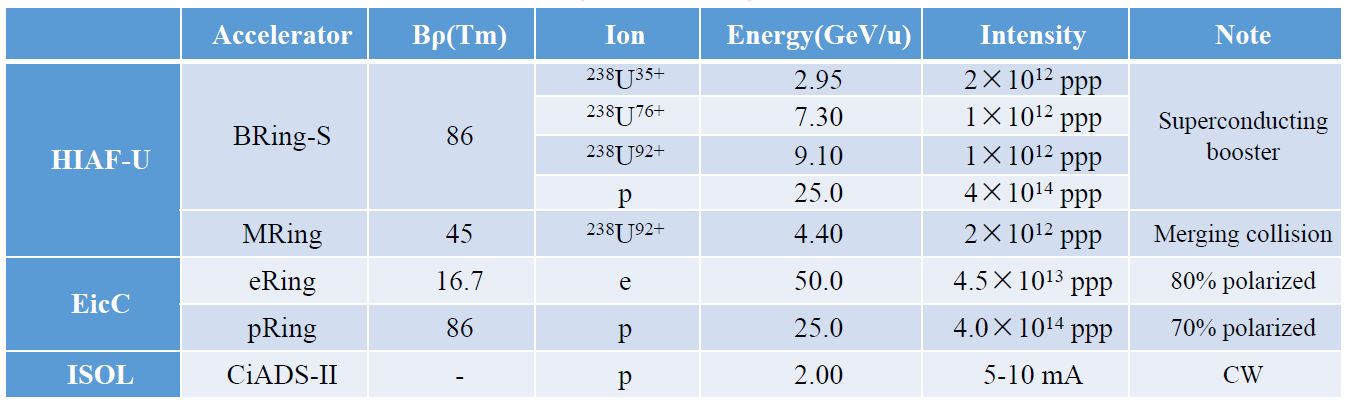 Scientific tasks and accelerator trends
ISOL (isotope separation online)
Very neutron rich nuclides research (N-rich nuclides generated online and post acceleration >100 MeV/n)
High intensity low energy muon research (ADC linac + high power target)
EIC
Internal structure of nucleon (rapid replacement head-on collision Ecm=15-20 GeV, L = 5-6×1033 cm-2s-1, high-energy cooling and spin manipulations)
HIAF-U
Nuclear matter research (high int. high power beams + fixed target)
High energy density physics (2 MJ ns-scale short bunches + multimodal fixed target)
Strong field QED research (merging collision of U isotopes)
Muon physics and applications
Super Charm Tau Factory (Russia)
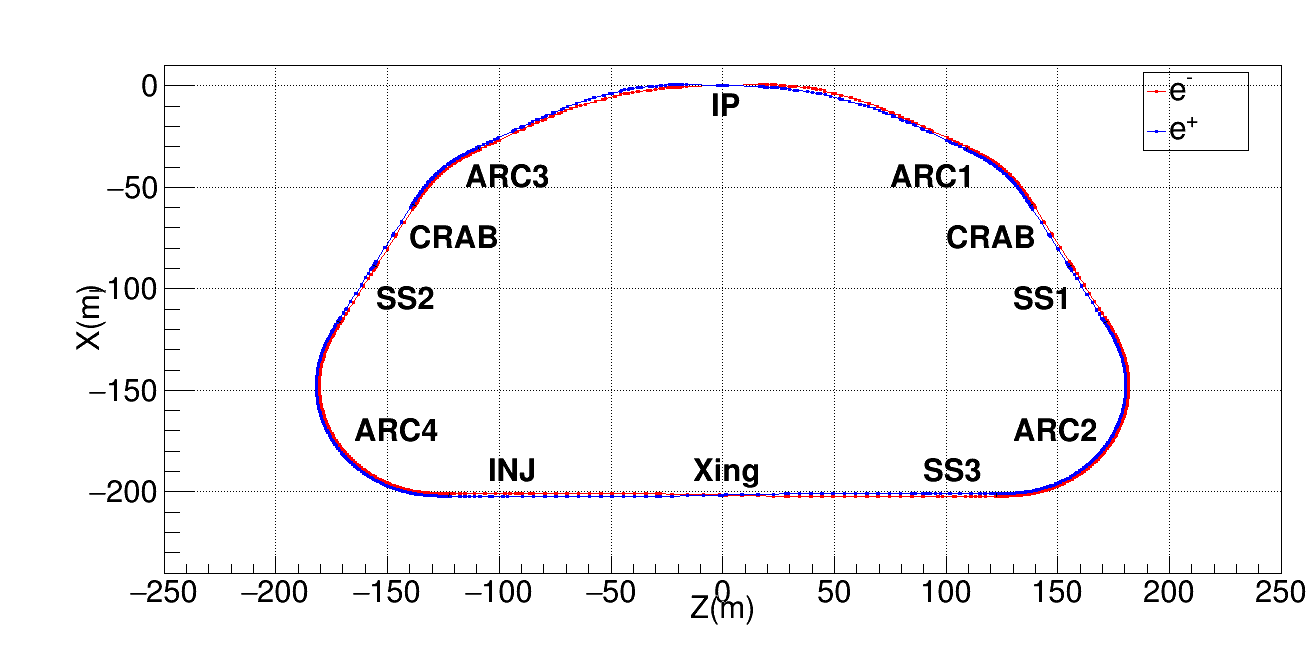 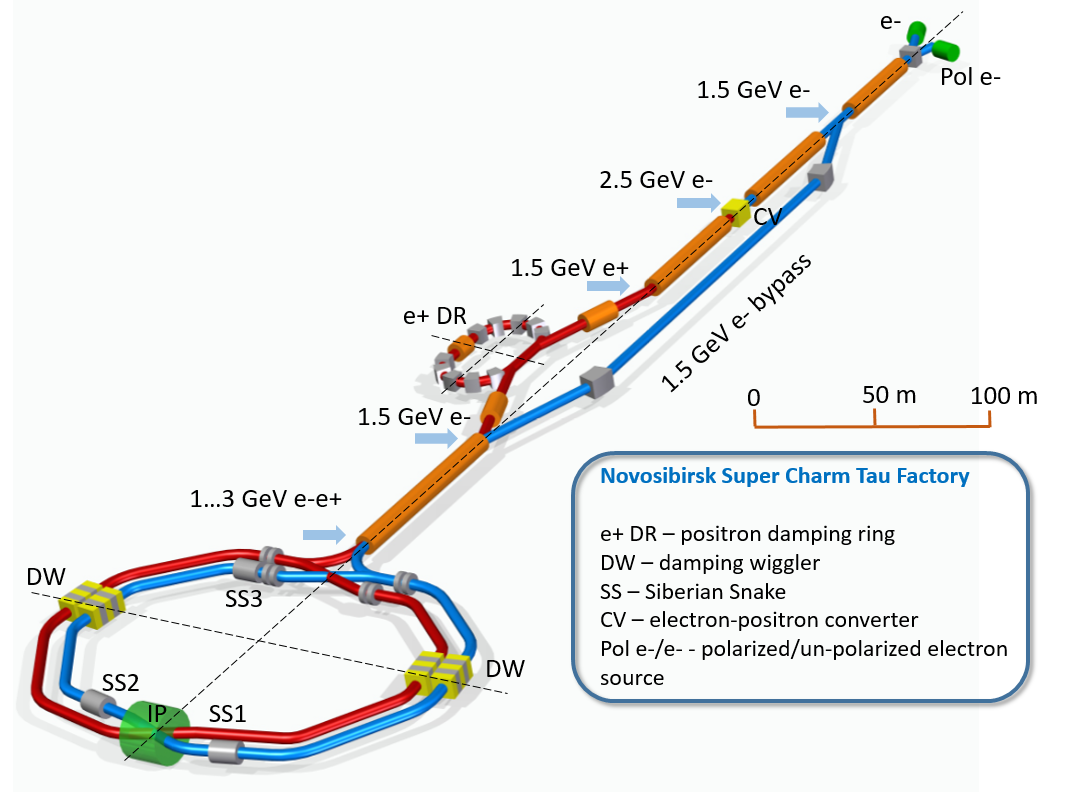 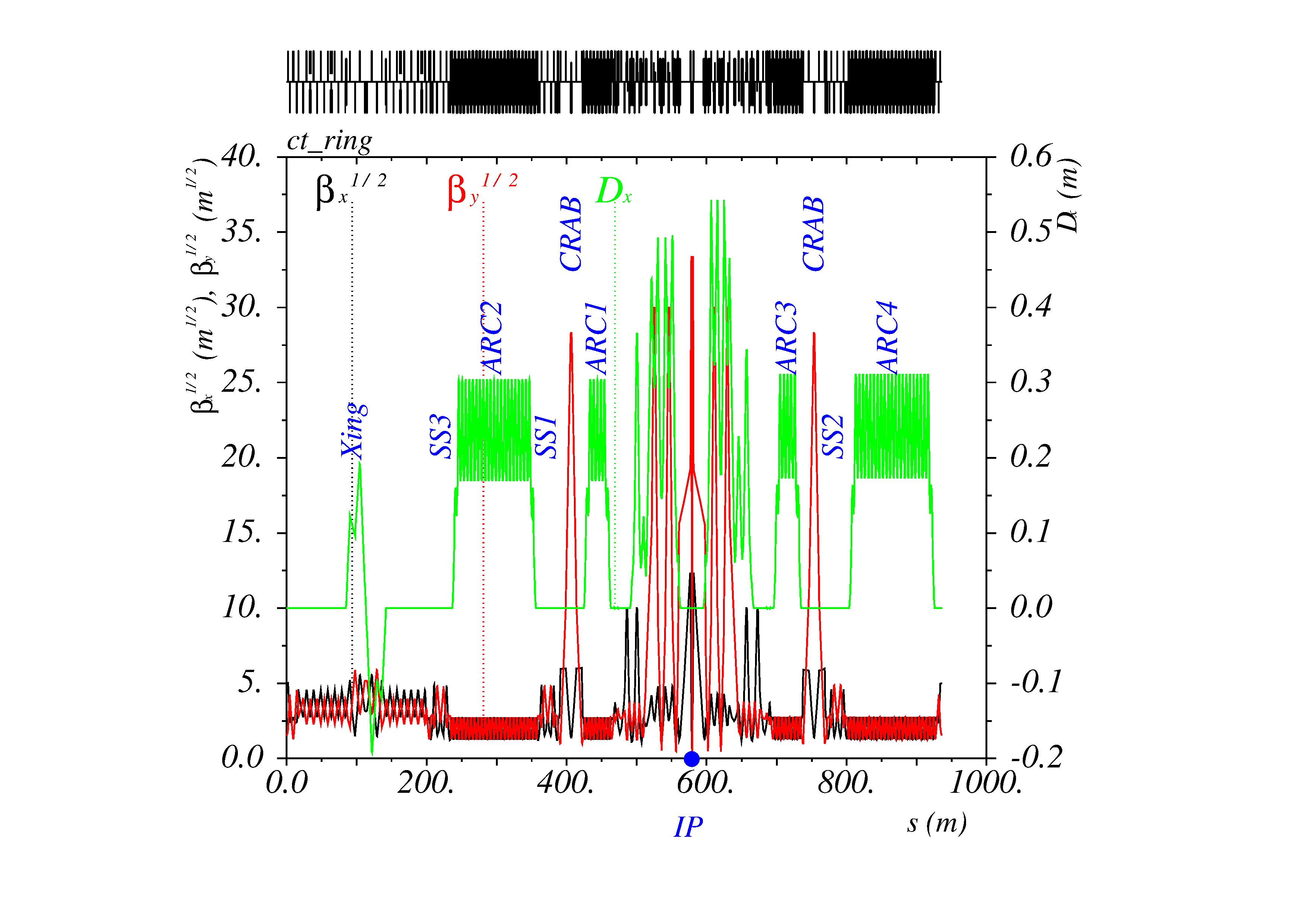 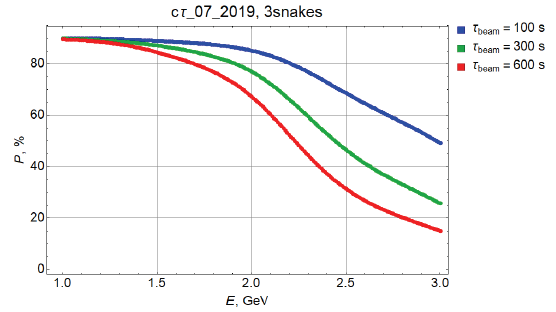 SCTF parameters
Super Tau Charm Factory (China)
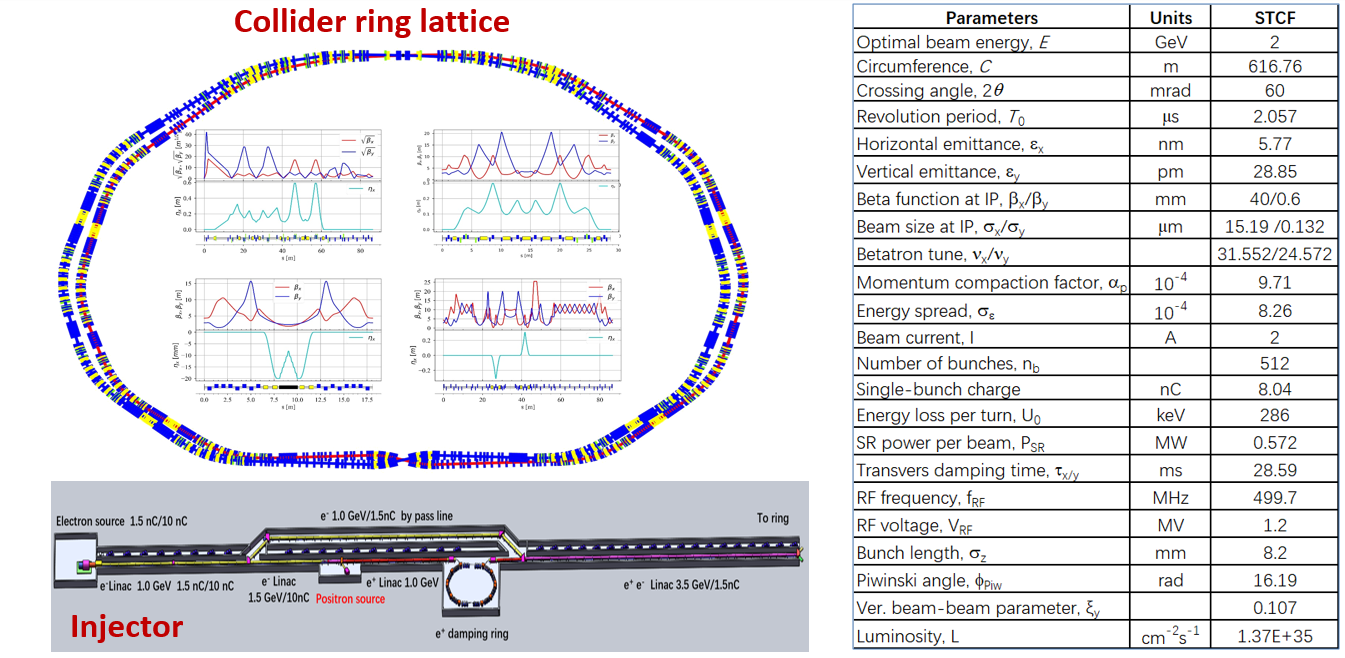 Midiscience
►Middle-size facilities (~100-500 m).

HIGGS2 (Duke University), MEDAUSTRON (Vienna), CNAO (Pavia), INOK (Sarov), VEPP-6 (Novosibirsk), etc.
MedAustron (Vienna)
Surprisingly, hadron therapy synchrotrons can provide by-product nuclear physics experiments!
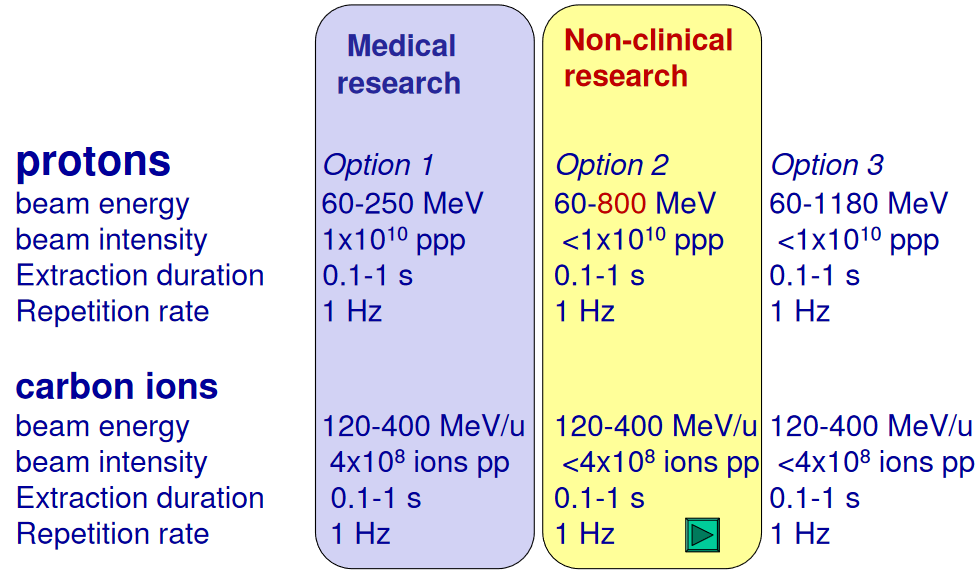 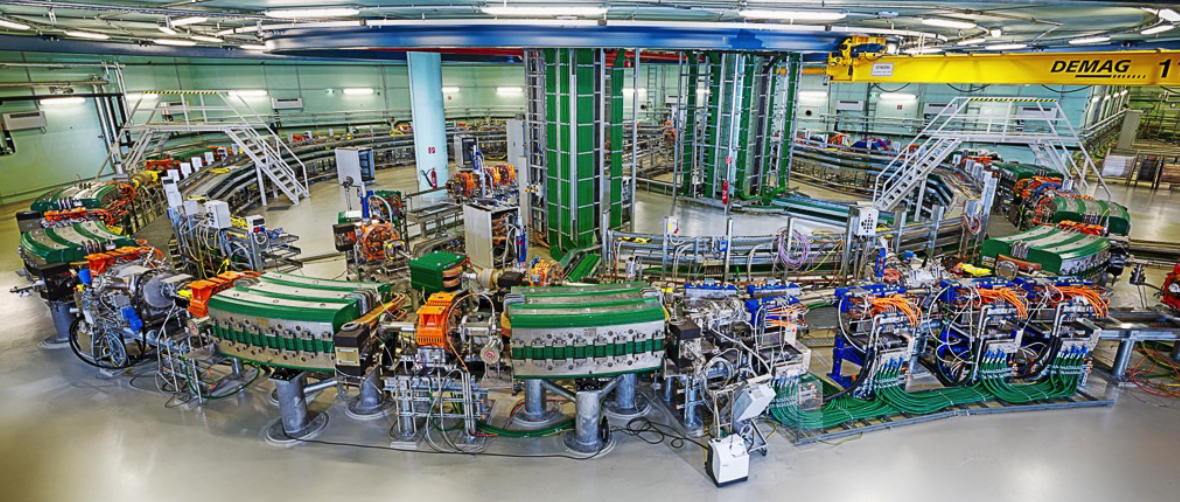 MedAustron parameters are compatible with dedicated facilities
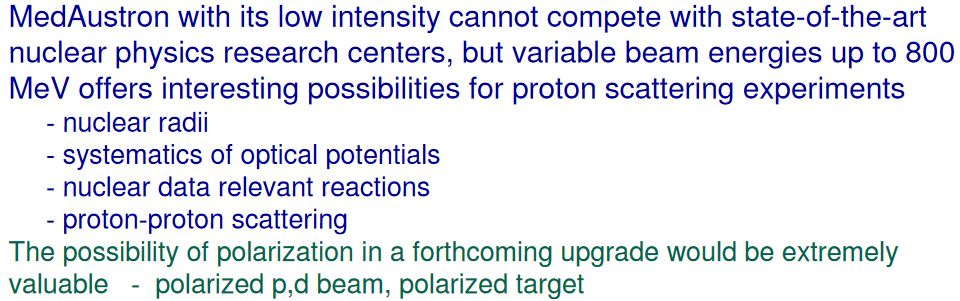 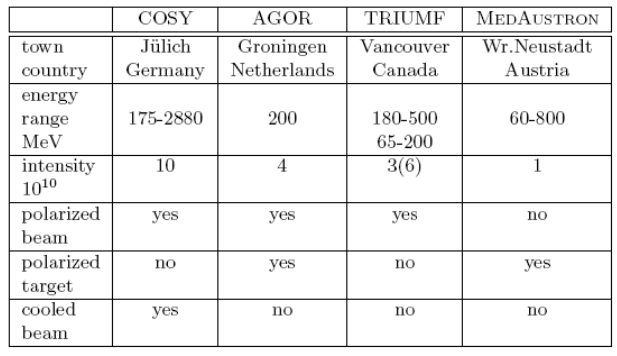 HIS (Duke U., USA)
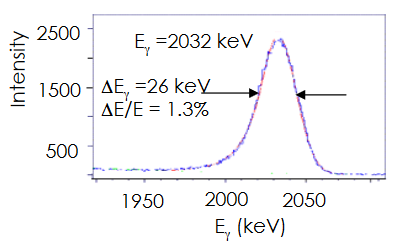 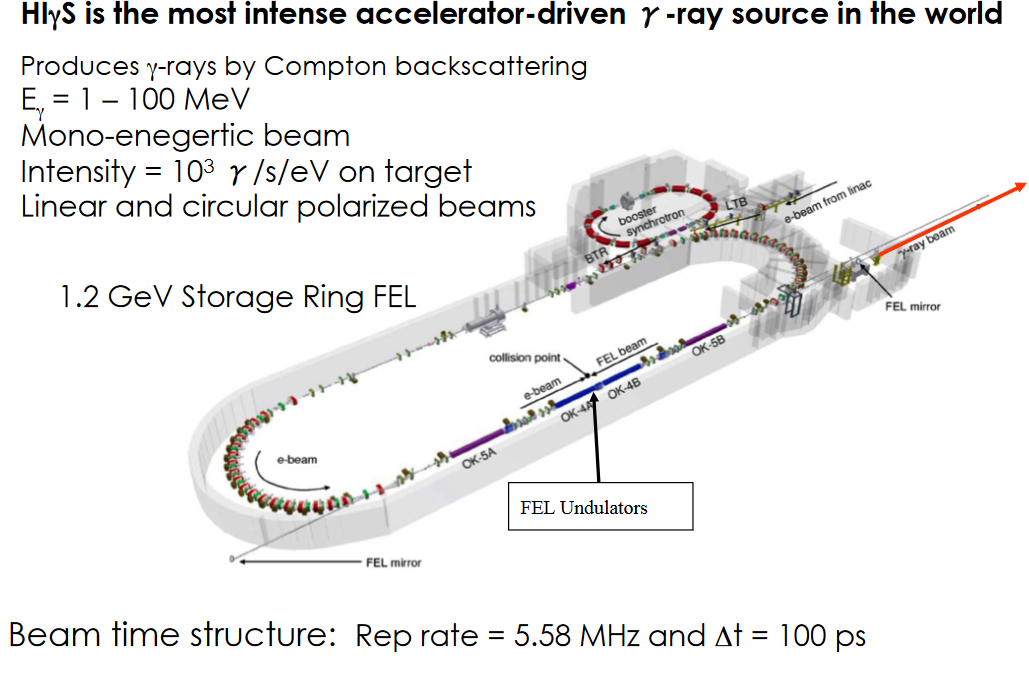 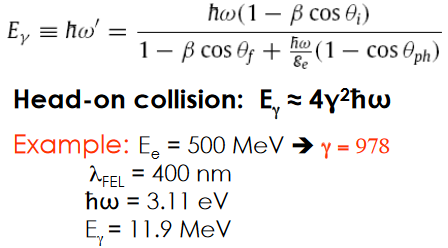 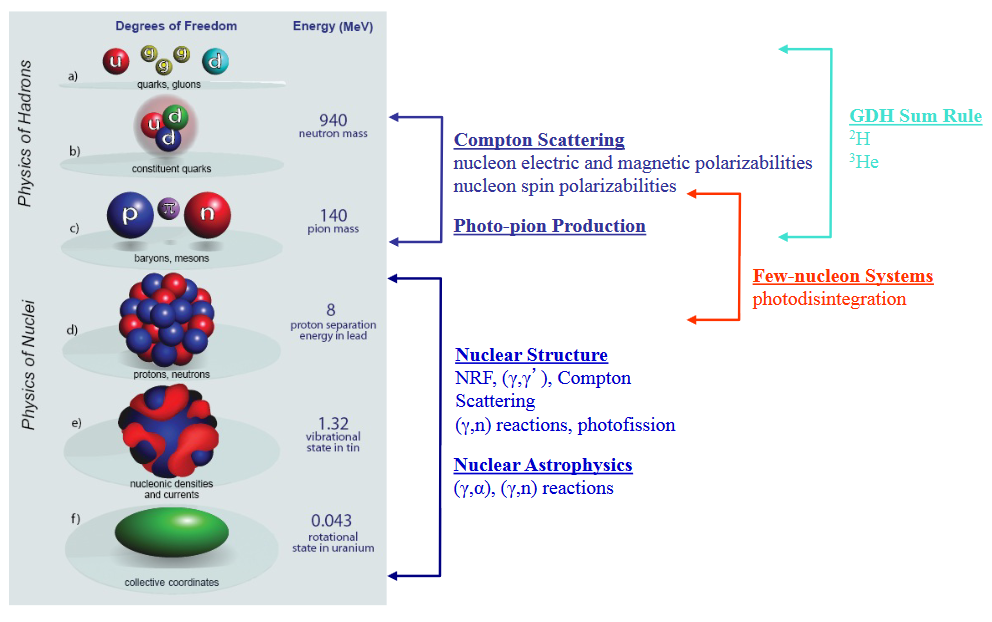 Miniscience (<100 m)
►Small facilities (< 100 m).

VEPP-2000 (Novosibisrk), -tron (Novosibirsk), DERICA (Dubna), IOTA (USA), ELENA (CERN), LEPTA (Dubna), etc.
Is there a chance to develop a small size but interesting accelerator?
IOTA (USA)
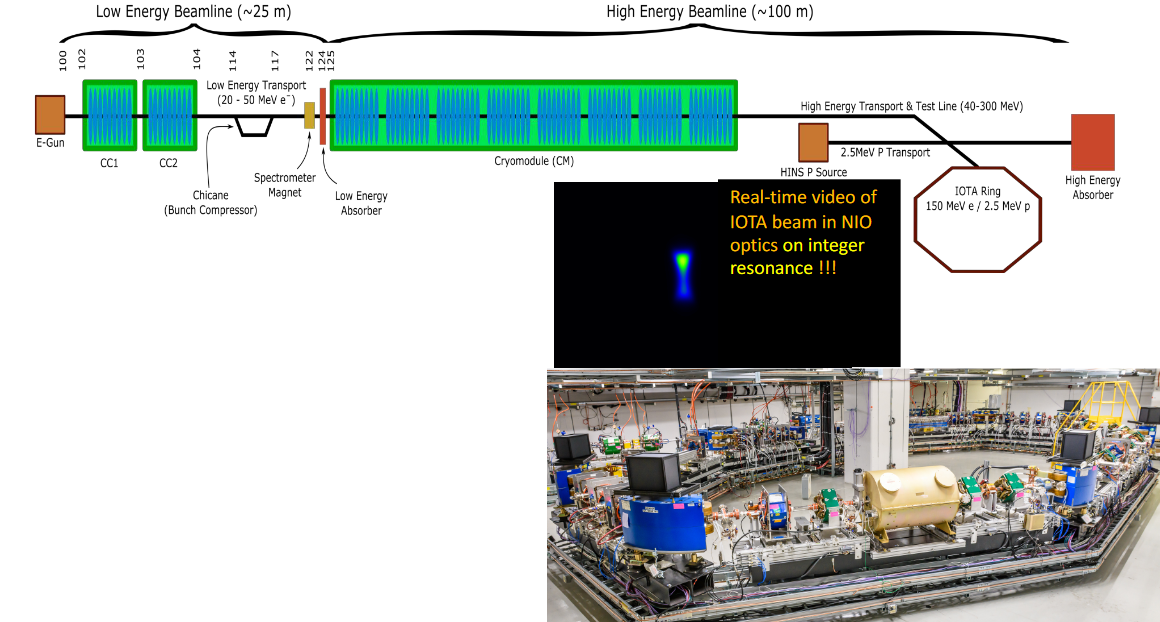 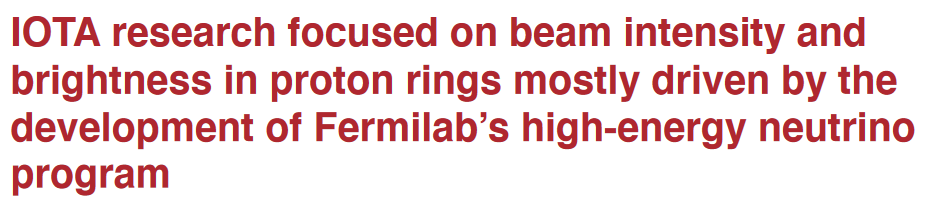 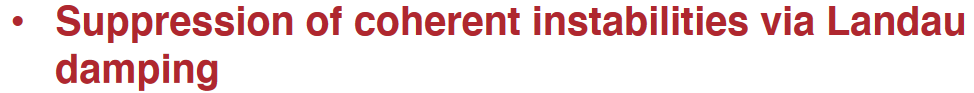 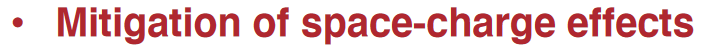 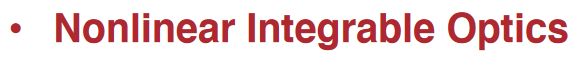 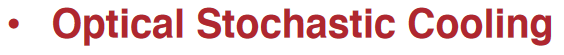 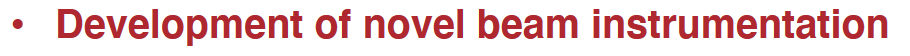 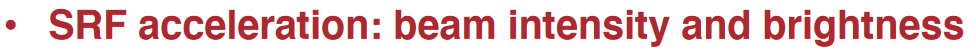 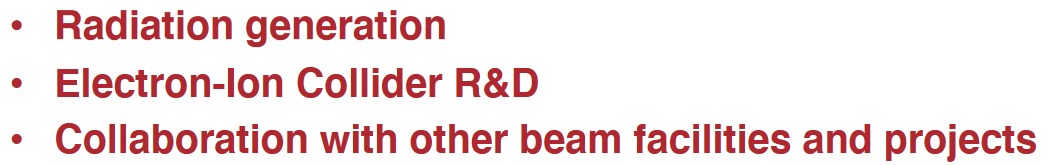 Novosibirsk -tron
-tron is a low energy very compact electron-positron collider proposed at BINP to discover and study a dimuonium atom.
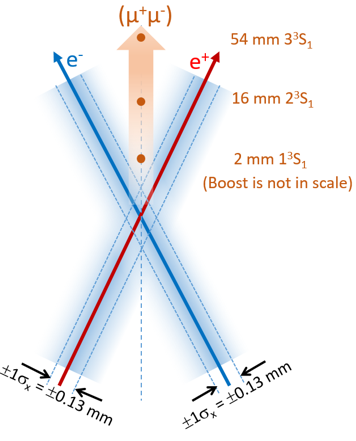 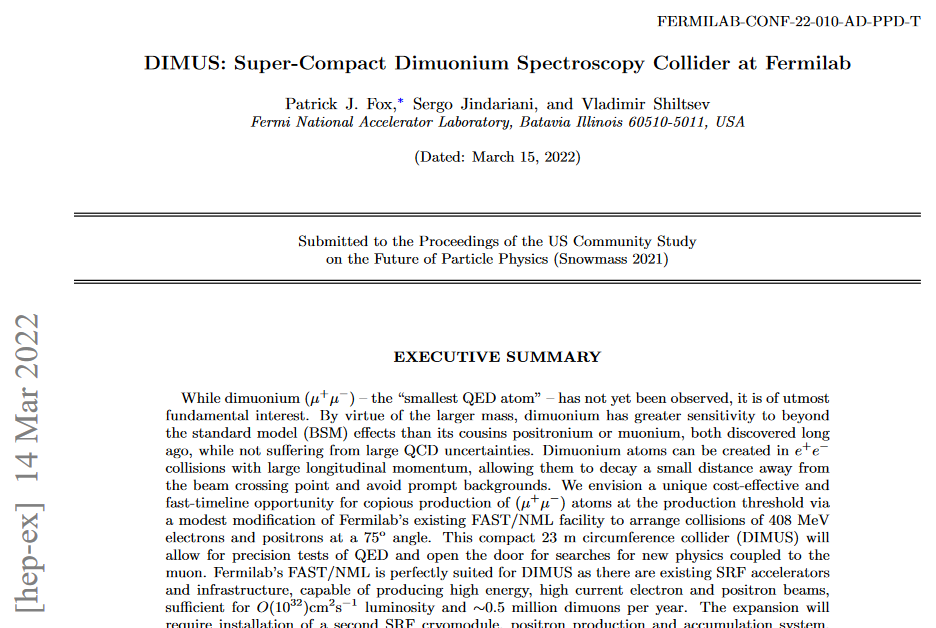 -tron layout
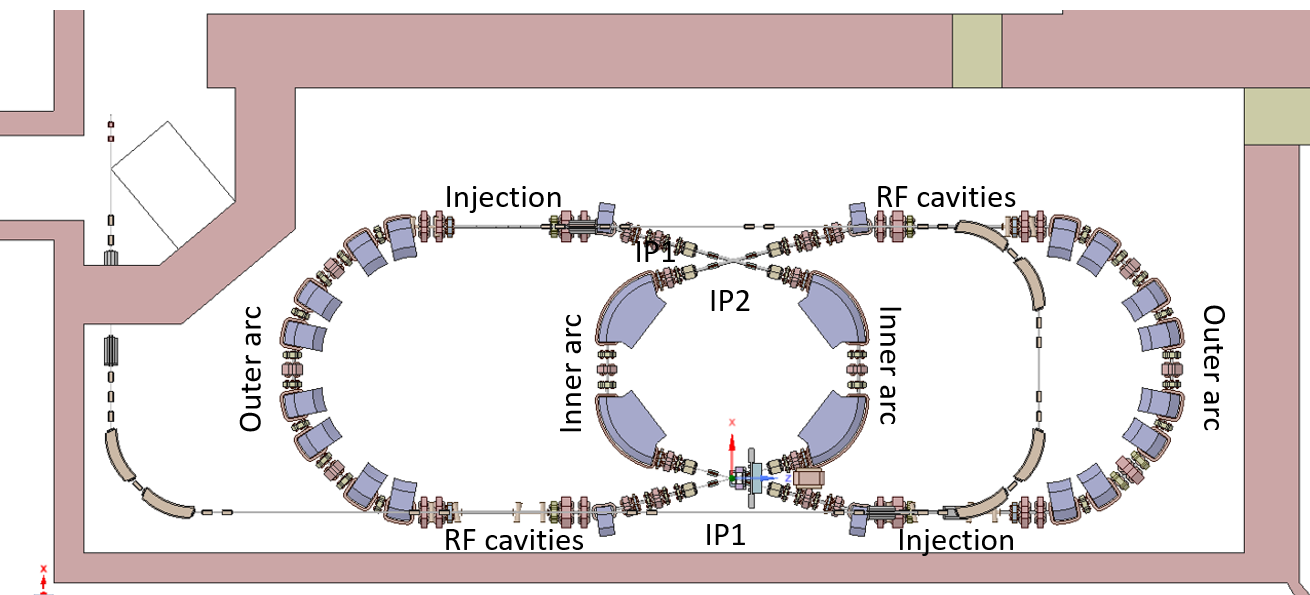 6 m
-tron parameters
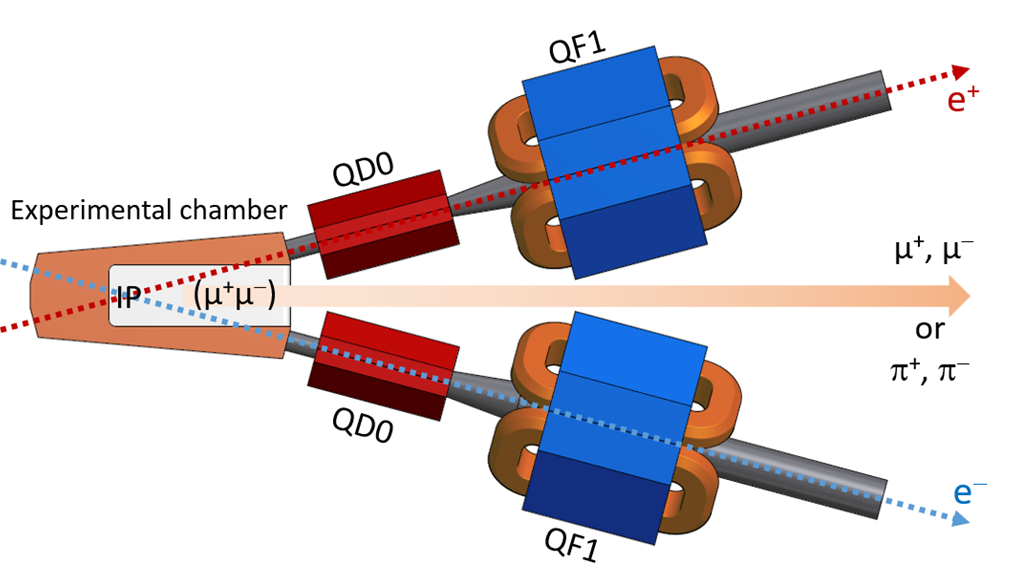 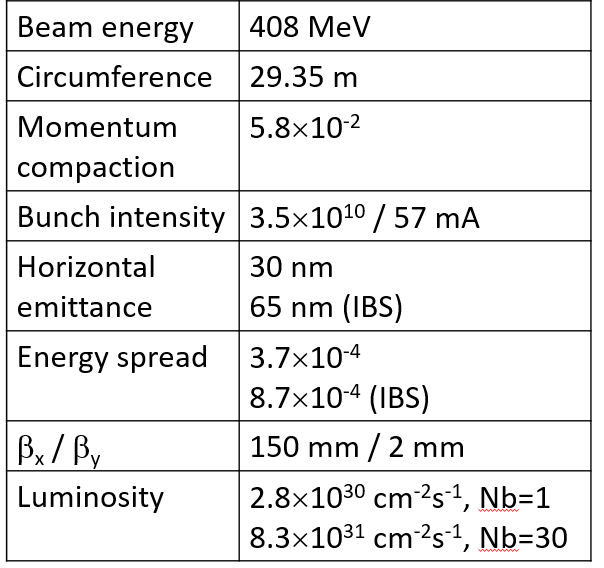 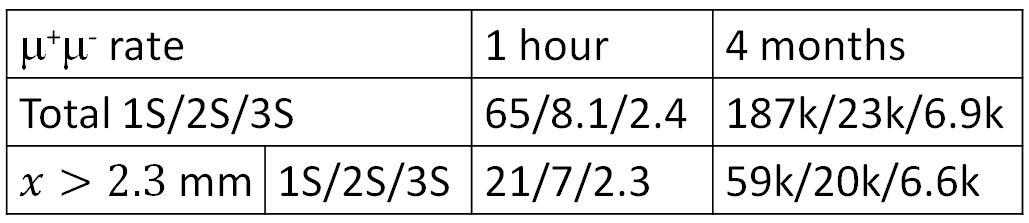 [Speaker Notes: Машины одного эксперимента, но дешёвые.]
SUMMARY
No hints for New Physics search. Any sizes and energies are appropriate.
Since LHC found no New Physics at high energy, other ingredients are welcome: high precision and luminosity, rare species and conditions (polarization, monochromatization, etc.).
Accelerators providing studies in the frame of the Standard Model are also important.
As usually, new ideas are wanted!

State support program for HEP infrastructure and study in Russia is highly desirable (example: ФНТП нейтронных и синхротронных исследований).
[Speaker Notes: Федеральная научно-техническая программа]